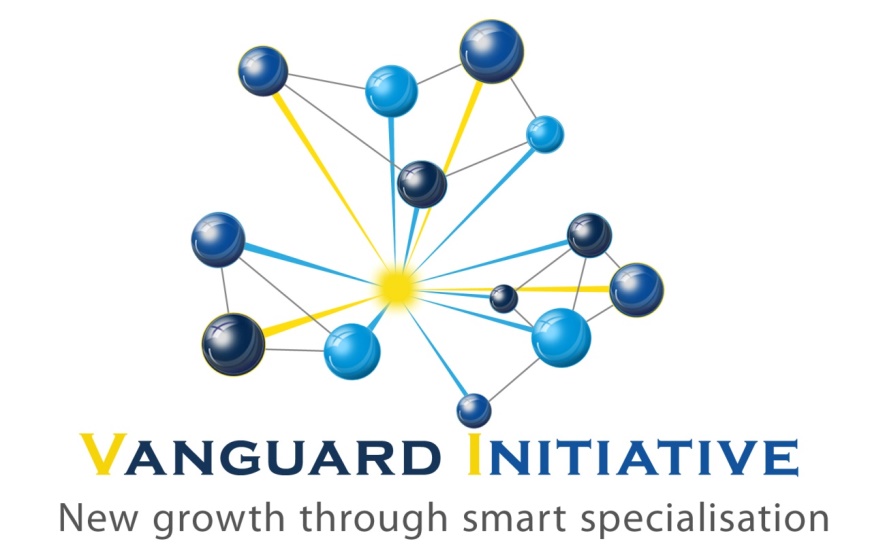 Funding & Investment Needs


Ton van Lier, Brainport Development









SSP for Industrial Modernisation
 Steering Group

17 March 2017, Brussels
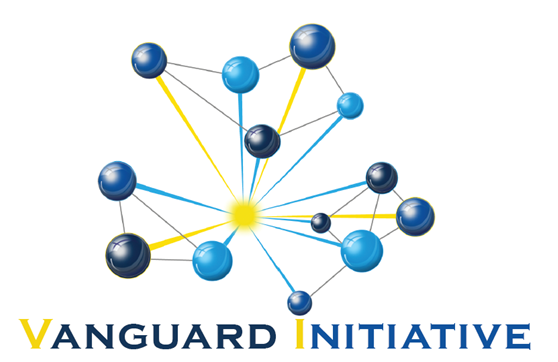 Industry Inspired
Vanguard  Industry Modernisation ... through more effective deployment (absorption) of new technologies for increased competitiveness & earning capacity

Delivering on the promise and objectives of RIS3

Unlocking the potential of transnational collaboration by deploying new value chains: 5 pilots, 30 democases, a multitude of use cases and companies involved
Industry Driven
Industry Owned
Implementation comes with funding and investment needs

How can we set up the funding and investment pipelines together?
Infrastructure, demo projects, industrial upscale and productionShort term & Post 2020
General Financial Structure – three layers
Basic Demonstration Infrastructures – Initial Costs related to the setting up of the infrastructures and platform
Public Support

(100% coverage ‘non-profitable top’ through subsidies, structural)
Value proposition
Layer 1
Regional, national and EU Subsidies
Projects-related activities (within the platform; TRL 5-7/8) - Operating costs
(e.g. 50% subsidies, project based)
Value Creation
Layer 2
Public Subsidies and private co-investments
ROI based on industrial upscale
(Loans / guarantees)
Capturing Value
Layer 3
Replication – Indus. Upscale (TRL 8/9) 2
Replication – Indus. Upscale (TRL 8/9) 3
Replication – Indus. Upscale (TRL 8/9) 4
Etc.
Replication  – Indus. Upscale (TRL8/9) 1
Private investments, public (EIB-like) loans
Notes:
Layer 1 (to some extent Layer 2 as well) contains « non-profitable top » (hence the subsidies)
Layers 2 & 3 can’t be functioning if « top » not financially secured ( no bankable plan !)
Layers inter-dependent; smooth flow between them key !
Revenues generated from Replication/Industrial upscale and production
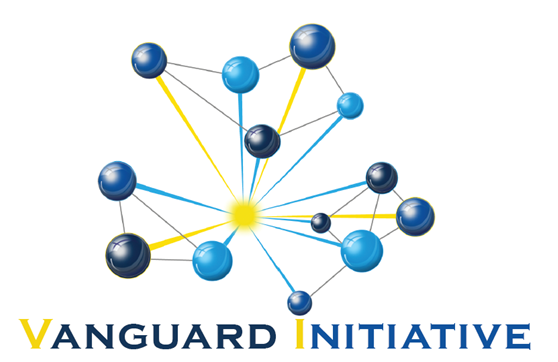 Investment Needs accross Layers:
Mismatches and proposals (1/3)
Layer 1 - Initial costs – establishing the shared demo infrastructure:

Centrally managed EU fund to support the creation of innovation infrastructure (industry commons) with grants
Where no single party is able or willing to bear costs and risks
Mainly cover funding gap at layer 1 (partly at layer 2 also)
Avoiding complexity of multi-level government and multi-programme collaboration, as well as state aid issue (similar to H2020).
Time-table:
Post 2020: Dedicated « EU Joint Innovation & Demonstration Fund »
Via FP9
Via ESIF (fall-back): 
Expanded Interreg B
Interreg Europe + investment support mechanism (‘revised’ Regions of Knowledge 2.0)
Demonstration Initiative such as the Urban Innovative Actions initiative
2017-2020 = Joint & aligned call of Interreg B programmes
VI Regions + EC
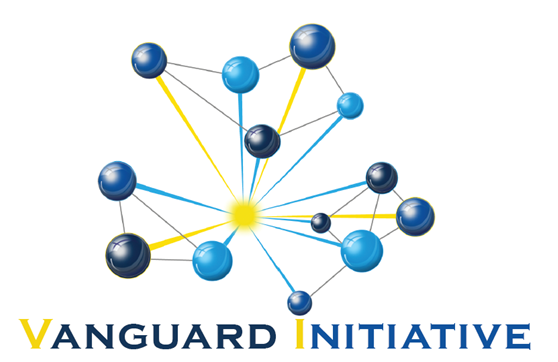 Investment Needs accross Layers:
Mismatches and proposals (2/3)
Layer 2 - Operating costs of the interregional demonstration platform:

Easily accessible interregional vouchers’ system for SMEs, in order to fund feasibility studies and scale-up work in shared facilities, or 
Combining regional (non-EU) subsidies to compensate for costs incurred to visits to demonstration facilities in other regions, or
A specific Vanguard Initiative “ERA-Net Co-Fund” (but for higher TRLs: demonstration + end-users) or
A reinforced and expanded MANUNET (for ADMA, higher TRLs), i.e.:
MANUNET III (2016-2021) to be expanded towards ‘Joint Programme Art 185 TFEU’ (dedicated budget for ‘research valorisation’) ?

[1-2]  Short- to medium-term
[3]  Medium-term
[4]  Post-2022 …
VI Regions + EC
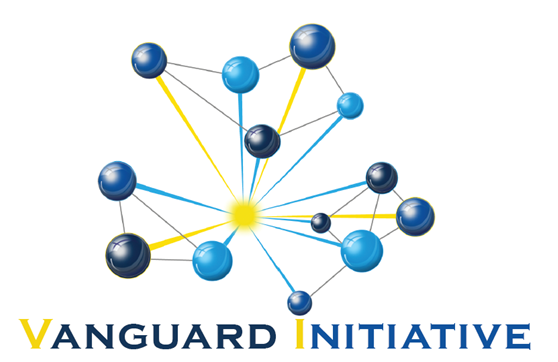 Investment Needs accross Layers:
Mismatches and proposals (3/3)
Layer 3 - Industrial upscale and replication:

Expanding scope and domains of application of the so-called “InnovFin Energy Demo Projects instrument” to cover broader industrial modernisation activities (“InnovFin ADMA”)

Energy Demo Pilot = 
loans or loan guarantees between €7,5M and €75M
« first-of-a-kind commercial scale demonstration projects in the fields of renewable energy, hydrogen and fuel cells »

‘Fund-of-Funds’ for Industrial Upscale = multi-layered fund with input from e.g. regions, EIB/EIF, private investors etc.
VI Regions + EC + EIB
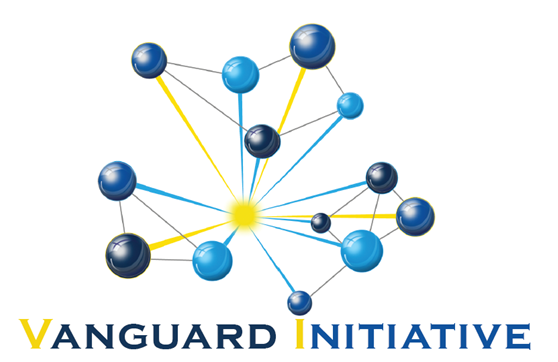 Annexes
VI Methodology – 4 step approach
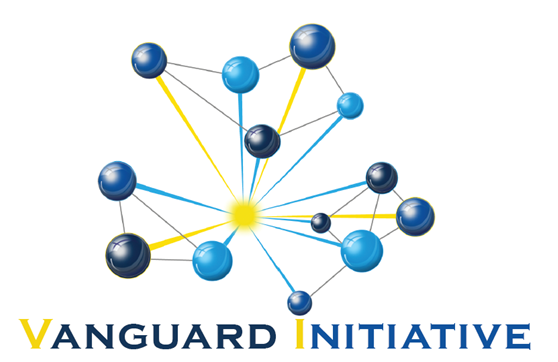 u p s c a l e
Industry Inspired
Industry Driven
Industry Owned
Different Investment Needs
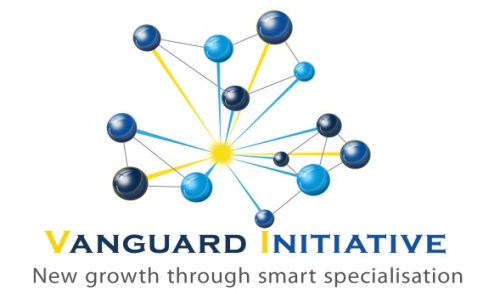 Creating / building new facilities
Demonstration / upscaling through:
« Building & connecting new demo facilities »
Connecting existing facilities
Category 1 Demo-Cases
« Connecting what already exists »

Ca. 50% of VI demo-cases
Category 3 Demo-Cases
« Connecting & upgrading what already exists »

30% to 40% of VI demo-cases
Cat 2 Demo-Cases
10% to 20% of VI demo-cases
Investment size
+/- 50-200€ Mio (poss. even higher …)
0,5-10€ Mio
+/- 10-50€ Mio
Initial investment need (layer 1, see infra)
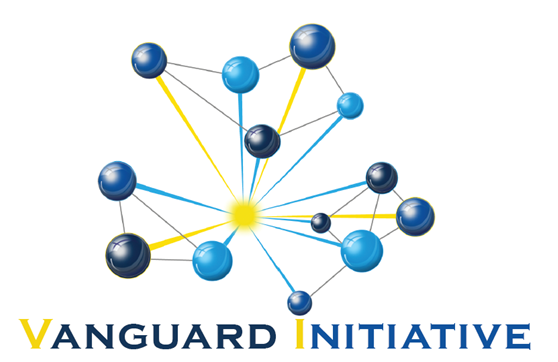 Investment Needs accross Layers:
Mismatches and proposals
projects/activities per Pilot phase
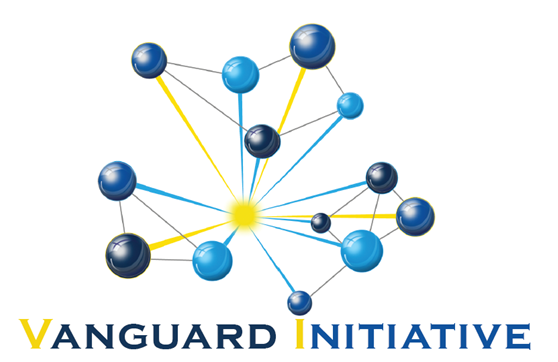 3DPening
AM-Motion
MANUNET
EIB expert 


contract
Innosup 03 -  Clean Technologies
ERICA
NeSSIE - Blue Technology innovation transfer -call
30 Demo
Cases
S34GROWTH
VI MatchMaking Event
Inno_Infra_Share
WATIFY
Shared Funding